A Novel Approach for Prefix Minimization using Ternary trie (PMTT) for Packet Classification
Author: Sanchita Saha Ray, Abhishek Chatterjee, Surajeet Ghosh
Conference: TENCON 2014 - 2014 IEEE Region 10 Conference
Presenter: Chih-Hsun Wang
Date: 2015/6/24
Department of Computer Science and Information Engineering 
National Cheng Kung University, Taiwan R.O.C.
Introduction
The TCAM based approaches can provide the excellent performance in terms of table look up capability, but has some problems: less capacity, high price, and very high power consumption.
Because of the Espresso-II minimization technique which increases the entire system complexity super linearly with the increase in number of prefixes and also exponentially increases the required time to update the prefix table.
National Cheng Kung University CSIE Computer & Internet Architecture Lab
2
Introduction
The main objective of the proposed technique is to reduce the storage space requirement for a prefix table and thereby reduce power consumption and cost factor associated with TCAM based prefix table by a healthy margin.
The proposed prefix minimization technique shows 62.5% reduction in routing table size.
National Cheng Kung University CSIE Computer & Internet Architecture Lab
3
Proposed Scheme
A Novel Ternary Trie
Prefix Set
000*
0*
01*
10*
1011*
1*
110*
111*
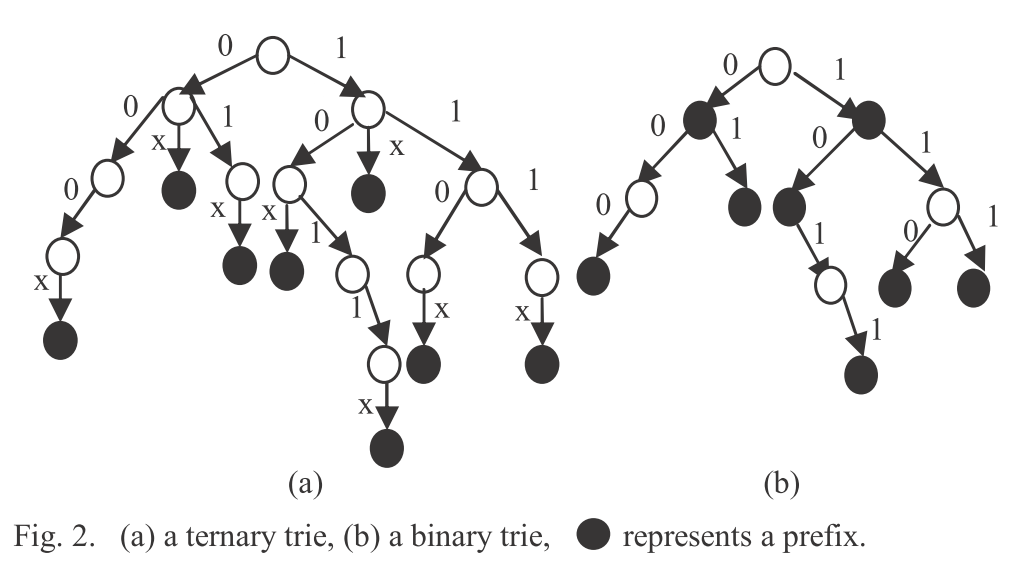 National Cheng Kung University CSIE Computer & Internet Architecture Lab
4
Proposed Scheme
Ternary Trie-based Prefix Minimization
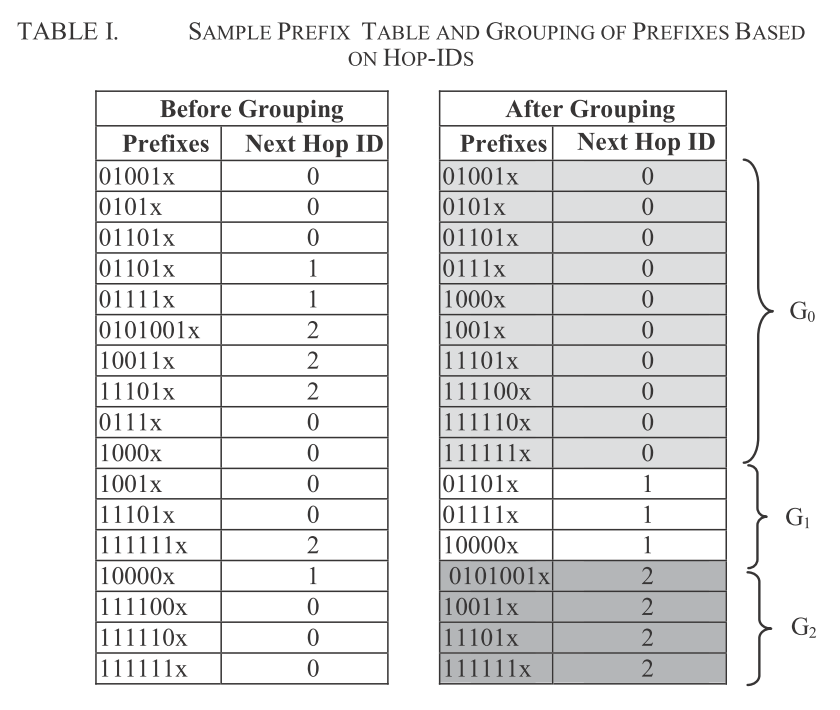 National Cheng Kung University CSIE Computer & Internet Architecture Lab
5
Proposed Scheme
Ternary trie properties
1. Each node of the tree contains five parts:
    level, data, left child, right child, middle child
2. Root node contains a dummy value ‘R’
3. Each node of this tree can have at-most three children
4. Each unique path from level 1 through leaf node of the ternary tree    
    represents an unique prefix for a certain prefix group
National Cheng Kung University CSIE Computer & Internet Architecture Lab
6
Proposed Scheme
Ternary Tree Creation Phase
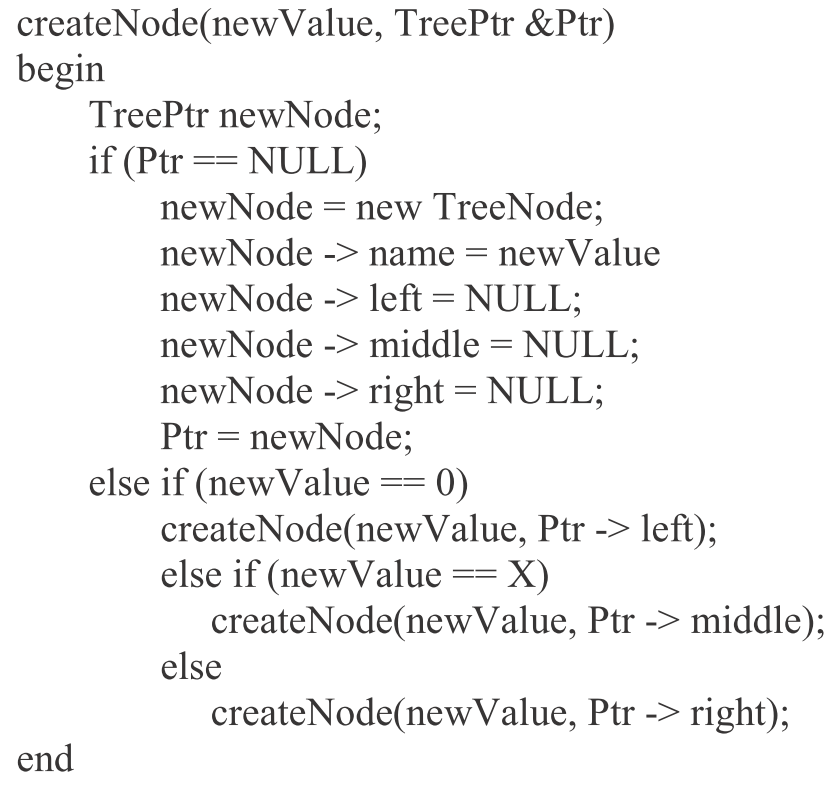 National Cheng Kung University CSIE Computer & Internet Architecture Lab
7
Proposed Scheme
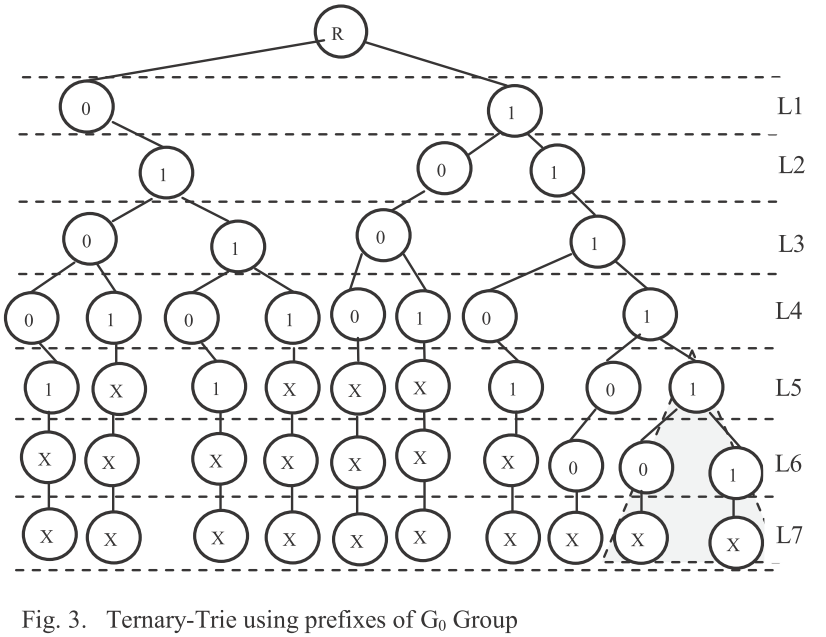 National Cheng Kung University CSIE Computer & Internet Architecture Lab
8
Proposed Scheme
Ternary Tree Merging Phase
Condition I.	
	Two nodes belongs to the same parent node.
Condition II.
	1. If those two nodes have one identical sub-tree.
	2. If those two nodes have identical combination of any two sub-	    trees of their own.
	3. If those two nodes have identical left, right and middle sub-	  	    trees.
	4. If those two nodes are the leaf nodes of the tree.
National Cheng Kung University CSIE Computer & Internet Architecture Lab
9
[Speaker Notes: 滿足條件1 及 任一條件 2]
Proposed Scheme
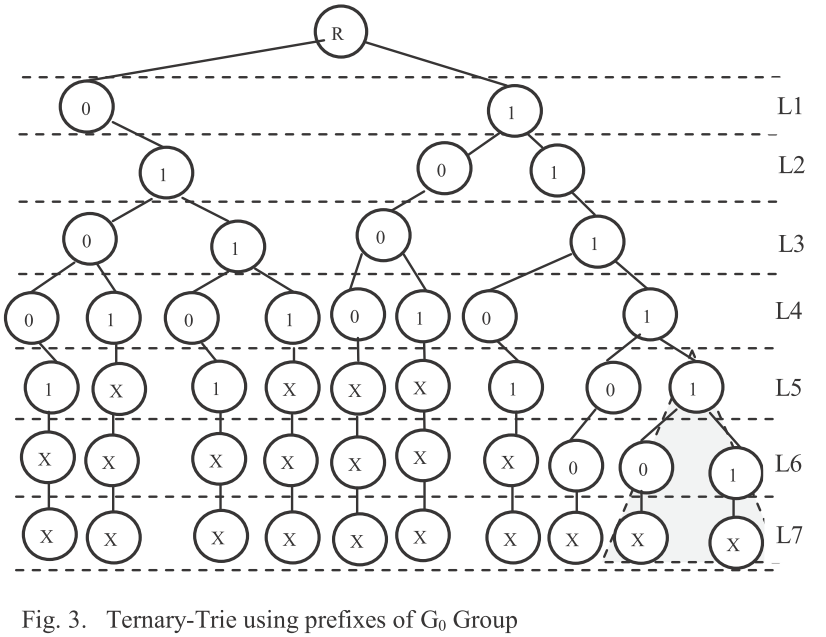 National Cheng Kung University CSIE Computer & Internet Architecture Lab
10
Proposed Scheme
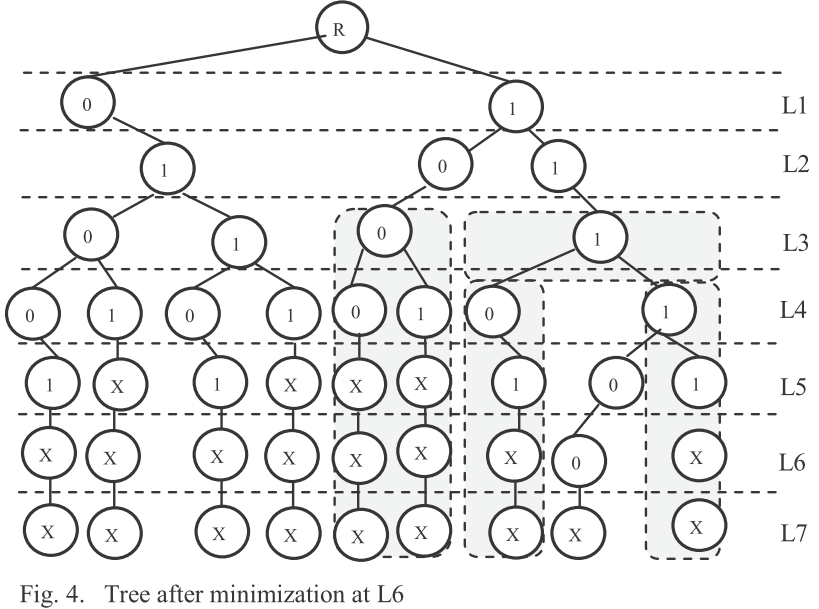 National Cheng Kung University CSIE Computer & Internet Architecture Lab
11
Proposed Scheme
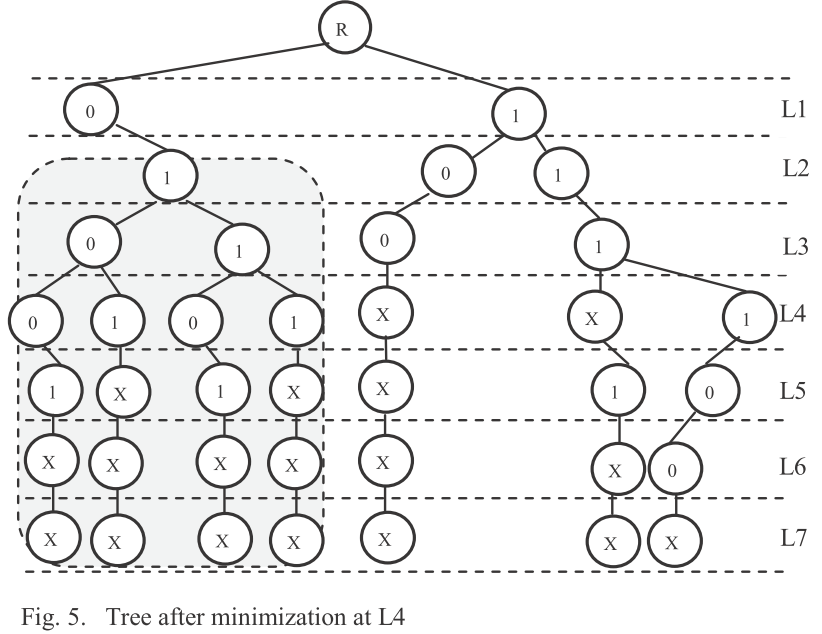 National Cheng Kung University CSIE Computer & Internet Architecture Lab
12
Proposed Scheme
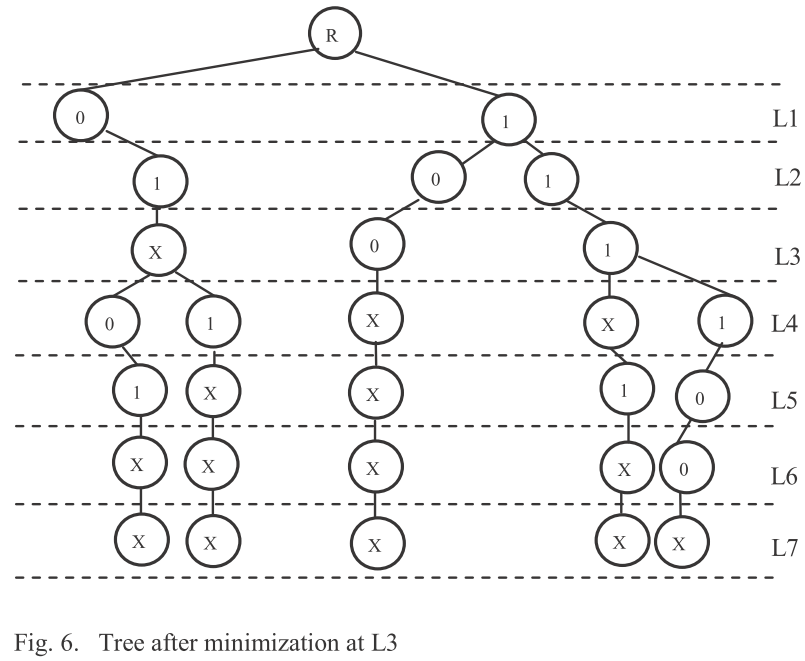 National Cheng Kung University CSIE Computer & Internet Architecture Lab
13
Proposed Scheme
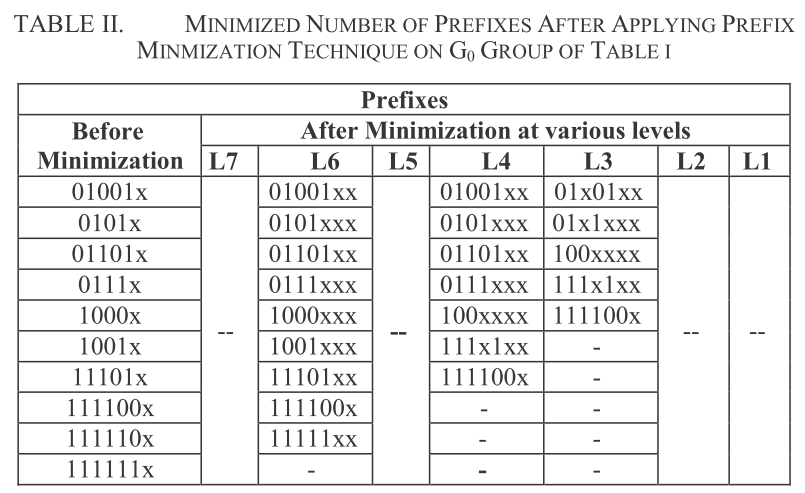 National Cheng Kung University CSIE Computer & Internet Architecture Lab
14
Simulation Result
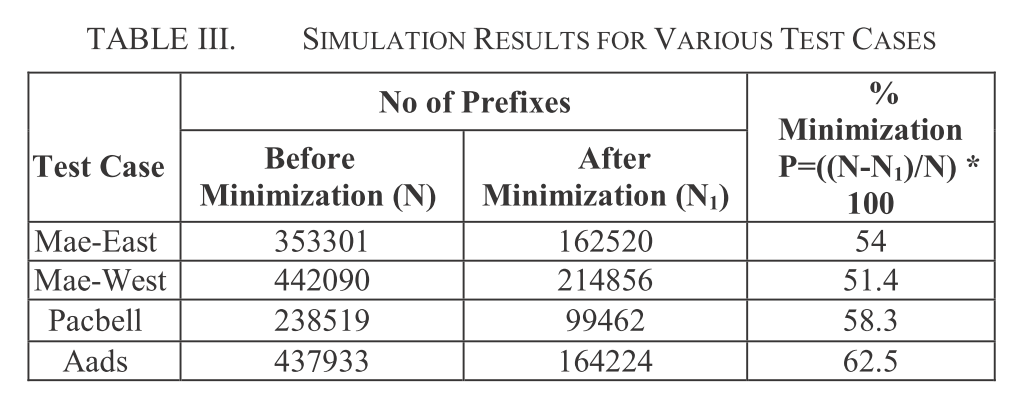 National Cheng Kung University CSIE Computer & Internet Architecture Lab
15
[Speaker Notes: Routing table -> [2]]